2023-07-25
Możliwości finansowania inwestycji w ramach działania 10.14 Infrastruktura kształcenia zawodowegooraz procedura oceny wniosku o dofinansowanie
2023-07-25
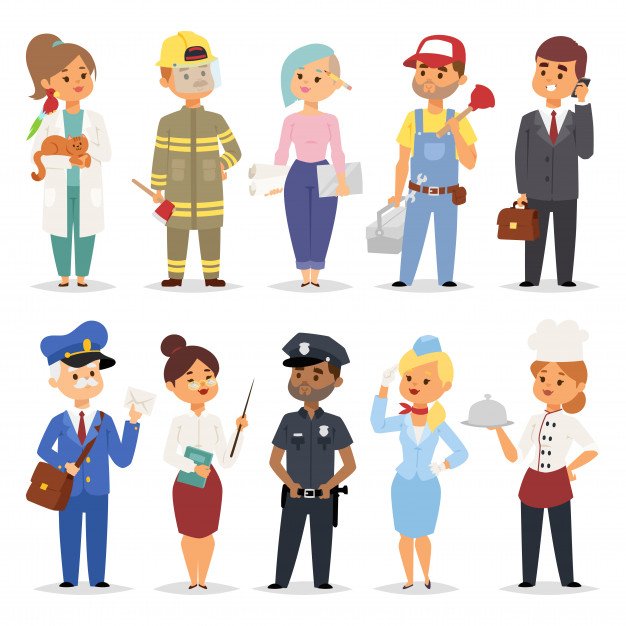 Zawodowcy na Śląsku
Plan prezentacji:
Ogłoszony konkurs – podstawowe informacje
Metodyka i proces oceny
System LSI2021
W ramach działania wsparcie skierowane jest do szkół ponadpodstawowych (szkół branżowych I stopnia, szkół branżowych II stopnia, techników) z wyłączeniem szkół dla osób dorosłych. Dopuszcza się wsparcie placówek kształcenia ustawicznego, w których prowadzona jest praktyczna nauka zawodu dla uczniów ww. szkół ponadpodstawowych.
Ogłoszony nabór  - podstawowe informacje
Nabór nr  FESL.10.14-IZ.01-059/23 

Źródło finansowania: Fundusz Sprawiedliwej Transformacji
W ramach działania 10.14
Interwencja w zakresie wsparcia szkolnictwa zawodowego będzie bazować na wykorzystaniu obecnej infrastruktury. Budowa nowych  obiektów budowlanych będzie możliwa do realizacji, jedynie w przypadku udokumentowanego braku możliwości zaadaptowania istniejących obiektów.
Metodyka kryteriów oceny projektów
Metodyka kryteriów oceny projektów
Kryteria formalne (0/1)
Ogólne
Specyficzne
Metodyka kryteriów oceny projektów
Kryteria merytoryczne
Obligatoryjne (0/1)
Punktowe
(Premiujące)
Ogólne
Specyficzne
Specyficzne
Ogólne
Kryteria formalne specyficzne:
Lokalizacja projektu na obszarach wdrażania Funduszu na rzecz Sprawiedliwej Transformacji

Brak wsparcia dla instytucji prowadzących edukację specjalną w ramach FESL 2021-2027

Zgodność projektu z Rozporządzeniem 2021/1056 oraz Terytorialnym Planem Sprawiedliwej Transformacji
10
Kryteria merytoryczne specyficzne:
Zgodność przedmiotu projektu z inteligentnymi bądź z regionalnymi specjalizacjami lub z potrzebami rynku pracy
Edukacja włączająca
Nowa infrastruktura
Przygotowanie infrastruktury i wyposażenia kształcenia zawodowego pod kątem zgodności zawodów występujących w projekcie z inteligentnymi specjalizacjami, regionalnymi specjalizacjami, bądź z potrzebami rynku pracy
Adekwatność projektu do zapotrzebowania na dane zawody na rynku pracy
Interdyscyplinarne wykorzystanie laboratoriów, sal do praktycznej nauki zawodów
Powiązanie wspieranych w ramach projektu kierunków kształcenia z inteligentnymi bądź z regionalnymi specjalizacjami
Komplementarność z projektem/projektami finansowanymi z EFS+ lub działaniami, których cele są zgodne z celami EFS+
11
Kryteria rozstrzygające
Stosowane w ramach trybu konkurencyjnego w przypadku, gdy na liście rankingowej projektów dwie lub więcej inwestycji uzyskały taką samą liczbę punktów.
W przypadku uzyskania przez dwa lub więcej projektów takiej samej sumy punktów podczas oceny merytorycznej, o miejscu na liście rankingowej będzie decydować ilość punktów uzyskana w kryterium oznaczonym jako rozstrzygające.
Kryteria wybrane jako rozstrzygające są oznaczone w zestawie kryteriów.
Kryterium rozstrzygające dla działania 10.14 to: ”Adekwatność projektu do zapotrzebowania na dane zawody na rynku pracy"
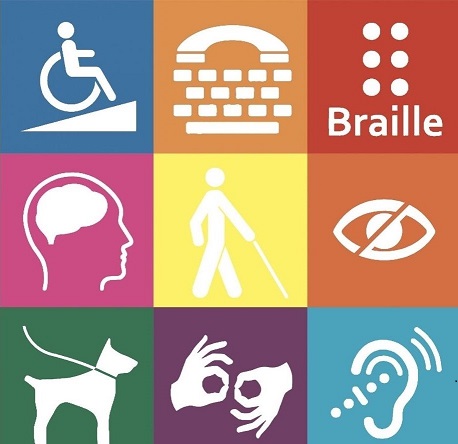 Edukacja włączająca obowiązkowym elementem każdego projektu
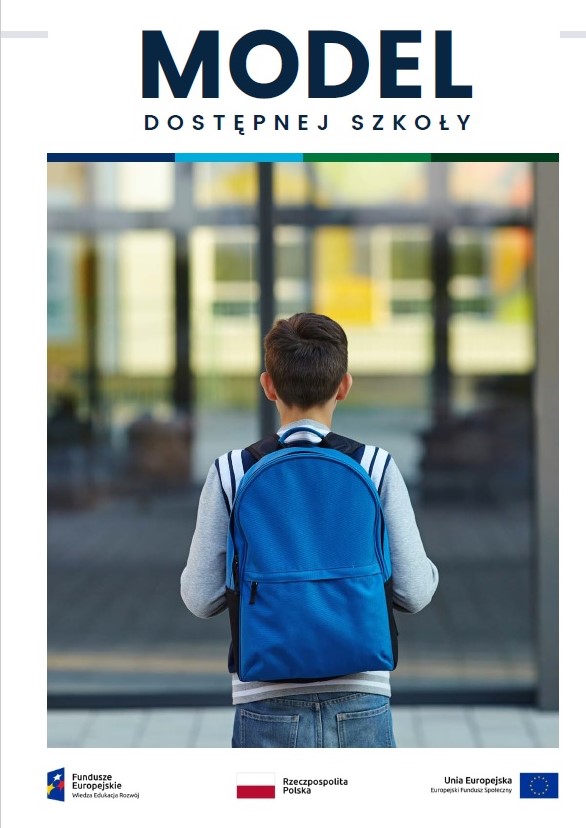 Obowiązujący w poprzedniej perspektywie standard edukacyjny ze Standardu  dostępności dla polityki 2014-2020 został w perspektywie 2021-2027 zastąpiony Modelem dostępnej szkoły
Kwalifikowalność wydatków
Do oceny kwalifikowalności wydatków zastosowanie mają zasady określone w Wytycznych dotyczących kwalifikowalności wydatków na lata 2021-2027 oraz w Przewodniku dla beneficjentów FE SL 2021-2027.
Szczegółowe informacje dla działania 10.14 znajdują się w  podrozdziale 8.3 Przewodnika dla beneficjentów FE SL 2021-2027.
2023-07-25
W ramach działania 10.14 kwalifikowalne są:- wydatki bezpośrednie min. przygotowanie projektu, wydatki związane z pracami budowlanymi.
- wydatki pośrednie w wysokości 7% kosztów kwalifikowalnych bezpośrednich, z zastrzeżeniem uregulowań dotyczących pomocy publicznej/pomocy de minimis.
Wniosek o dofinansowanie w Systemie LSI2021 - funkcjonowanie systemu i proces oceny
https://lsi2021.slaskie.pl https://funduszeue.slaskie.pl/dokument/regulamin_uzytkownika_lsi_2021 https://funduszeue.slaskie.pl/czytaj/tworzenie_profilu_lsi_2021email: edukacja_fr@slaskie.pl
LSI2021 – podstawowe informacje i sposób komunikacji
Brak podpisu wniosku na etapie oceny.
Brak „warunków formalnych”
Wniosek składany tylko w LSI2021 (koniec z przesyłaniem wniosku w ePUAP).
Komunikacja ION z wnioskodawcą (np. wezwania do uzupełnienia wraz z uwagami) za pośrednictwem LSI2021.
W ePUAP korespondencja dot. kluczowych etapów oceny – informacja o negatywnej ocenie formalnej, informacja o wyborze do dofinansowania.
UWAGA! Inny sposób liczenia terminu na uzupełnienie wniosku – liczony od dnia następującego po przekazaniu wezwania do uzupełnienia.
W ePUAP – korespondencja dot. przedłużenie terminu na złożenie uzupełnionego wniosku.
18
Powiązanie Profilu z kontami użytkowników
19
Lista projektów – różne statusy dla wniosku i projektu
20
Edycja i panel z polami wniosku
21
Pole A.4 „pomoc publiczna” i specyfika edycji wniosku
22
Część B.7 Kryteria wyboru
23
Część G. Wskaźniki projektu
24
Część H. Załączniki do wniosku
25
Część I. Oświadczenia
26
PODSUMOWANIE: walidacje, podgląd PDF i złożenie wniosku
27
Kod QR do ankiety ewaluacyjnej
28
DZIĘKUJEMY ZA UWAGĘPracownicy referatu oceny projektówDepartament Europejskiego Funduszu Rozwoju RegionalnegoUrząd Marszałkowski Województwa Śląskiegoedukacja_fr@slaskie.pl
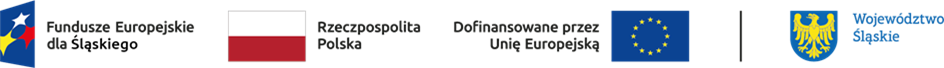